Simple Steps Towards Phenomenal Finance Income.
or
How do I get these guys to do these things?
5 P’s
Policy
Procedure
Psychology
Products
People
Written Finance Policy
Written Finance Policy
Dealership wide policy in writing addressing how, when, and by whom all products will be introduced to customers. Including when brochures are shown and displayed, what salespeople will say and when they will say it, while teeing up product and financing
Written Finance Policy
Dealership wide policy in writing addressing how, when, and by whom all products will be introduced to customers. Including when brochures are shown and displayed, what salespeople will say and when they will say it, while teeing up product and financing.
A policy on how customers will be contacted who will not be visiting the store until delivery. How will finance and product sales be accomplished.
Written Finance Policy
Dealership wide policy in writing, addressing how, whe, and by whom all products will be introduced to customers. Including when brochures are shown and displayed, what salespeople will say when teeing up product and financing.
How customers will be contacted  and finance and product sales attempted who will not be visiting the store until delivery.
Guide Lines for the managers who desk deals on payment quoting and the inclusion of products.
Written Finance Policy
Dealership wide policy in writing addressing how when and by whom all products will be introduced to customers. Including when brochures are shown and displayed, what salespeople will say and when teeing up product and financing.
How customers will be contacted  and finance and product sales attempted who will not be visiting the store until delivery.
Guide Lines for the managers who desk deals on payment quoting and the inclusion of products.
 Logging all deals and Tracking of everyone involved.
300% Rule
300% Rule
I’ve got a theory that if you give 100% all of the time, somehow things will work out in the end.” –Larry Bird
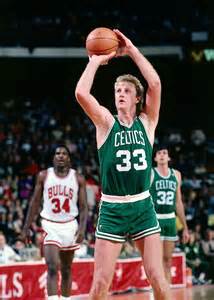 300% rULE
100% of the products, to 100% of the customers, 100% of the time
Menu
Signed Disclaimers 
            “ I give up the right”
Psychology
scripts
Finance Presentation of Finance ,Products and Objection handling
      W Clement Stone
       Confidence #1 factor to success 
Sales People Turn to finance, Tee up of products, payments, Interest
Need Awareness
Best way to handle a objection is not have one
Cash and Chrissy
Who is left holding the bag
Logic Traps
Feel felt and Found
Sophisticated Logic traps
    Conclusion 
    Testing question
    Need awareness 
    Need satisfaction
    Trial close
    Close on the minor points
Objection Handling Techniques
There at most 10 objections
Write clear counters to all ten
Follow the logic Trap Path
PDR ( Practice Drill Rehearse)
Start all Objection replies with “ I am so glad you ask that”
Hidden Psychology
hidden Psychology
Plants, Water
     Office Green wear Blue
 Hard Chairs = Hard Negotiators 
 Make them drink the coffee 
 Yes Agenda (Mental Consistency)
      “How are you ?”
     “May I join you ?“
     “ Can you see How?”
    Shake Hands  (Human Touch)
    Anchor numbers
    Repeat statements 3 ways for believability
    Use the secret magic word
Special closing technique
Alley going into a cave
     What’s important
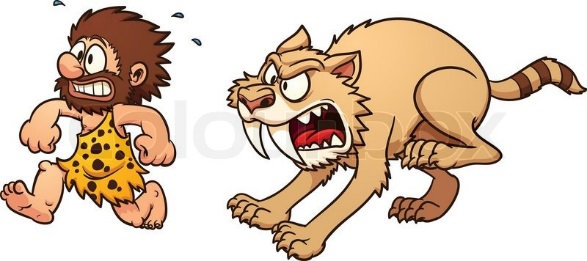 Goals
Set Goals towards income desired (Begin with the end in mind)
Goals should be written, tracked, broadcast, and discussed
Goals should be updated and tracked on a daily basis
Pay Plans
Must support goals
Significant pay for hitting goals
Significant wack for not

                                        Recognition
Products
What makes good Product?
Useful to the customer and the store
Backed by a company who will pay the claims ( means and desire)
     Who are their other client
     Financial Ratings  (AM Best)
     BBB Rating
Bonus tip
“You can not coach a player that has not been trained”
                                                        Vince Lombardi

               Train Train Train…………………………………….